ОСЕННИЕ    ЯБЛОЧКИразвлечение для детей 2-3х лет
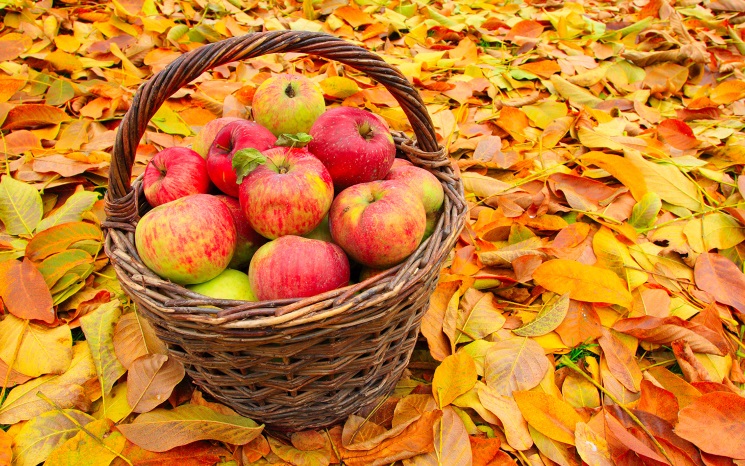 МБДОУ ДС №27 СП «РЯБИНКА» г.Озёрск
Музыкальный руководитель Н.П.Ашихмина
ЗАДАЧИ:
расширять представления детей об окружающем мире;
развивать музыкально-ритмические навыки детей через  танцы, игры;
развивать вокально-хоровые навыки в процессе группового пения;
воспитывать желание смотреть  и понимать действия кукол бибабо;
побуждать к совместным действиям;
создать у детей радостное настроение.
Я- Осень золотая!
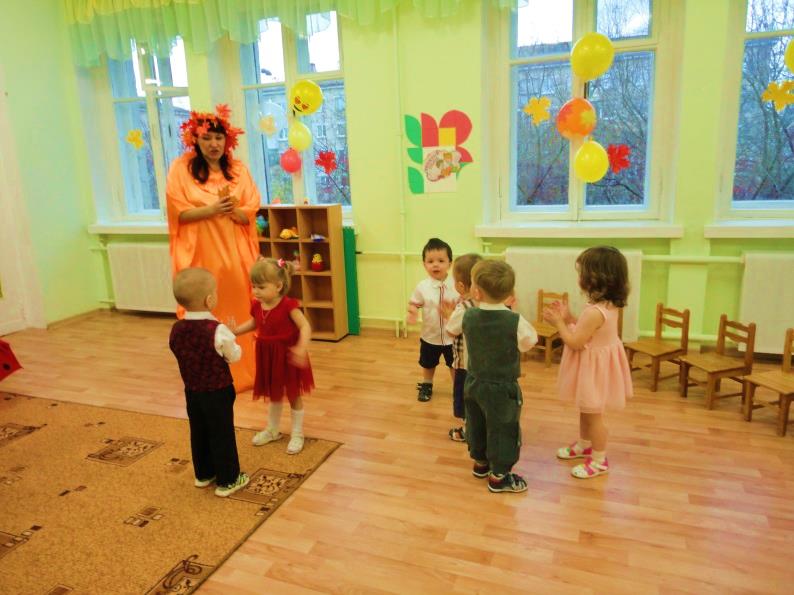 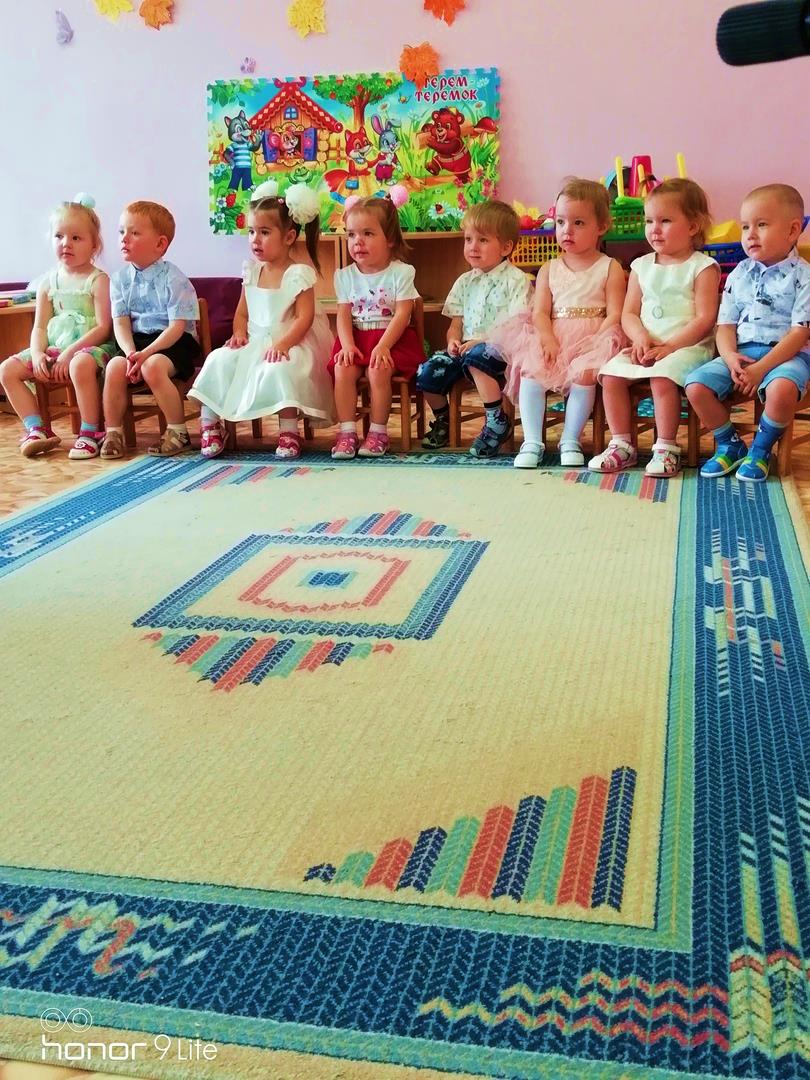 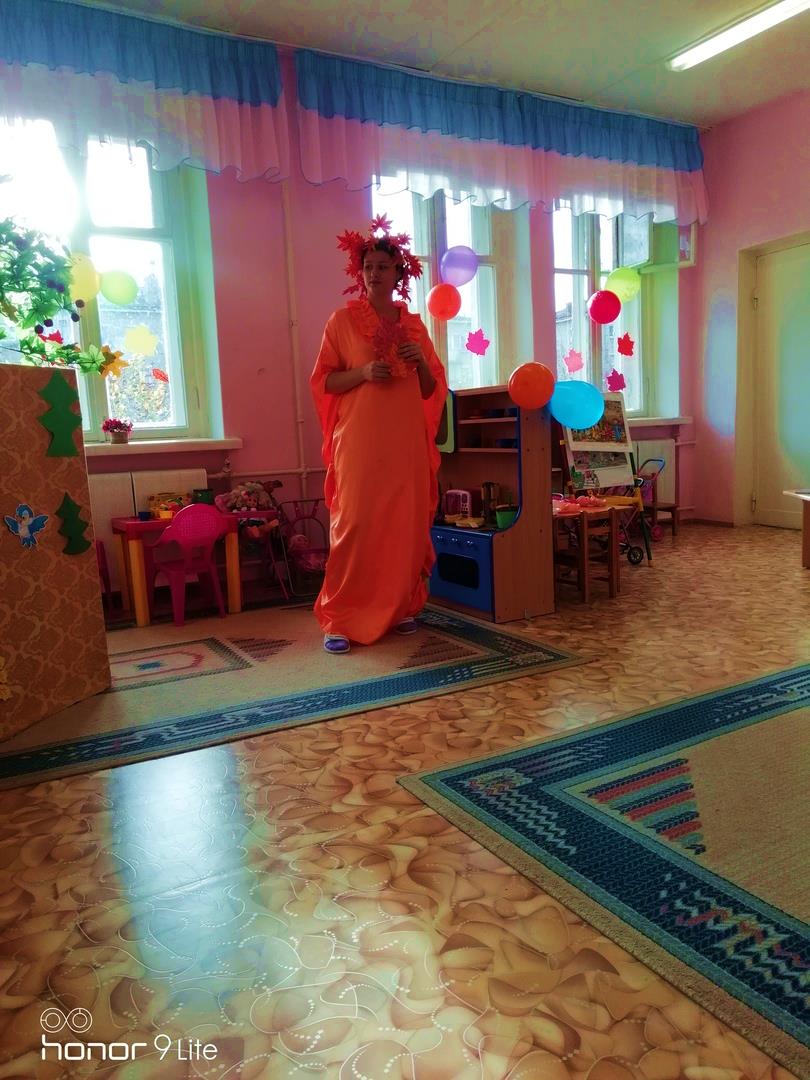 Мы танцуем пляску «Приседай»!
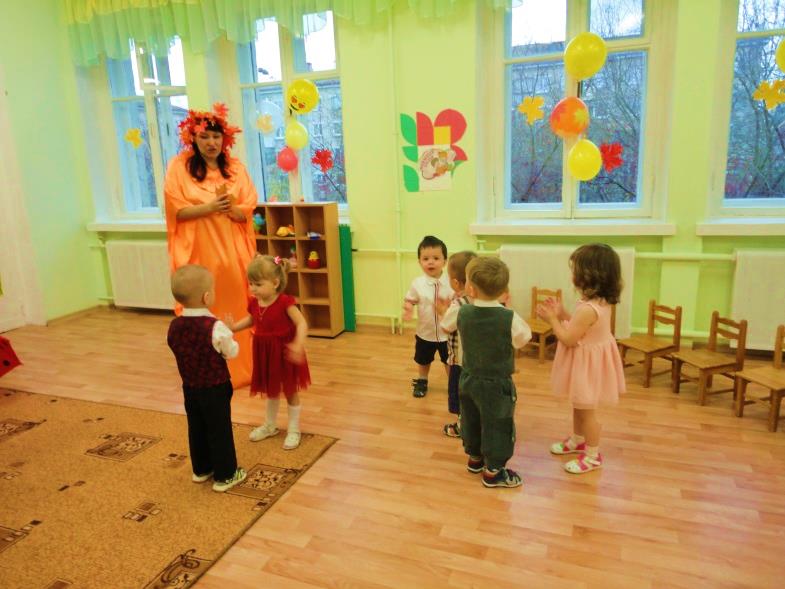 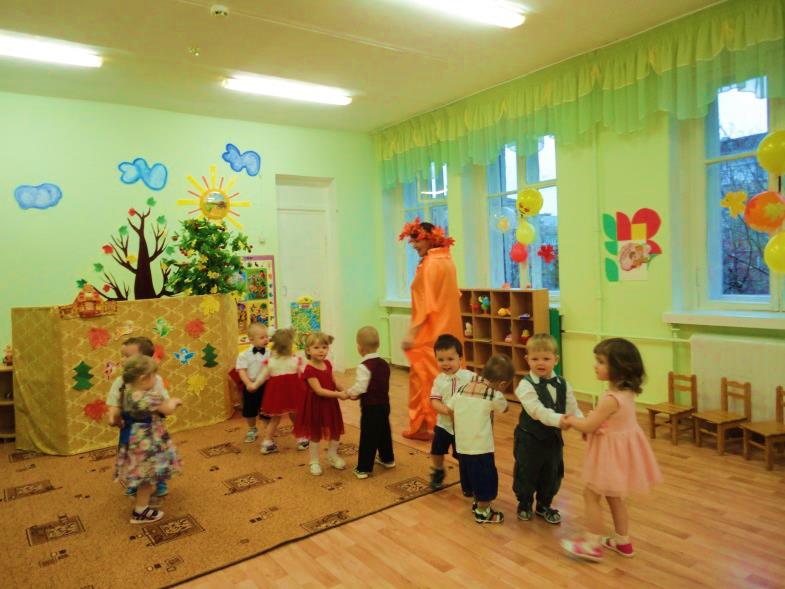 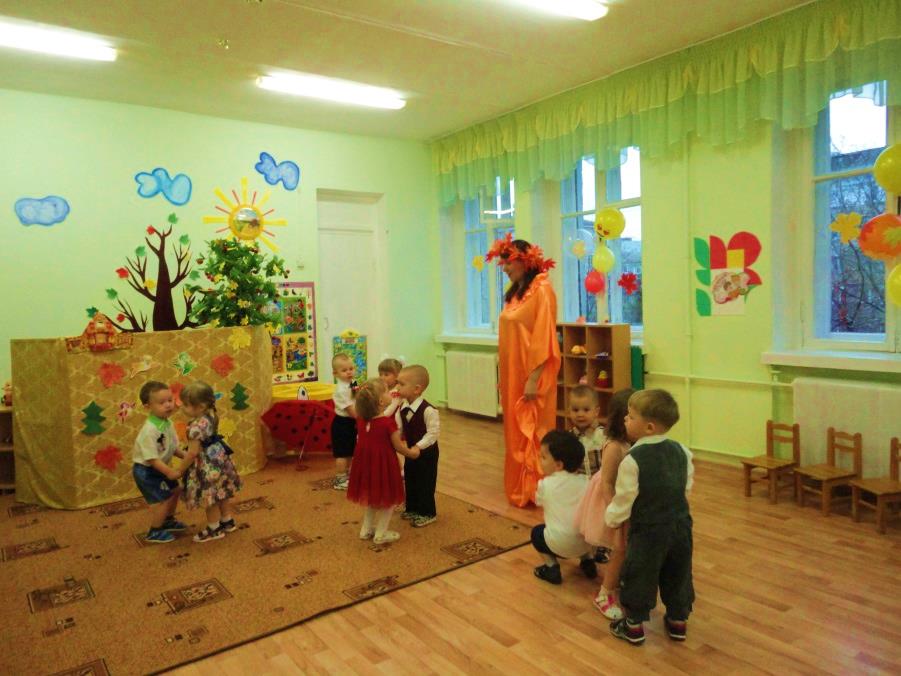 Сказка «Яблонька»
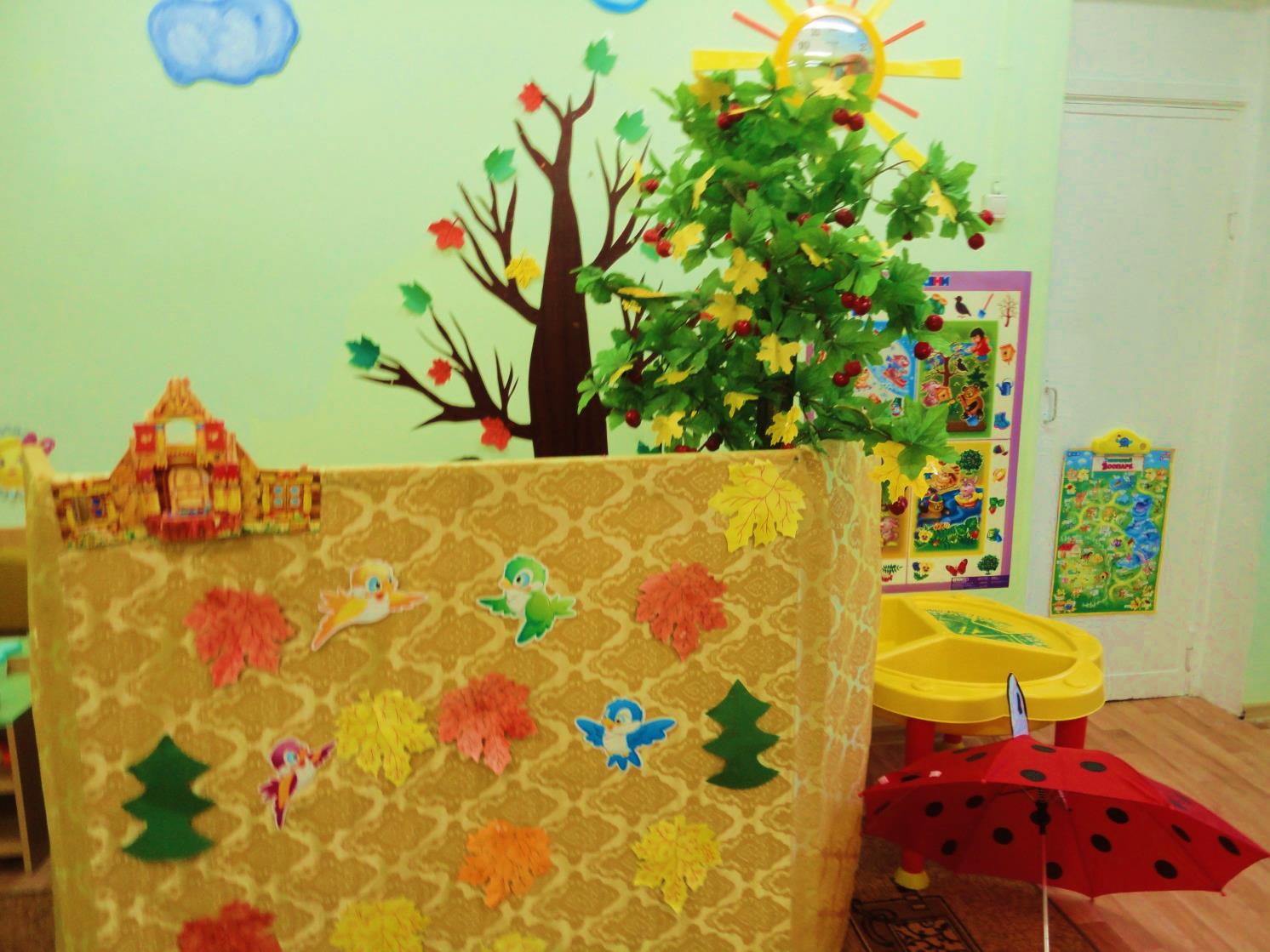 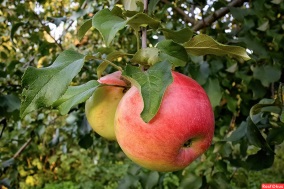 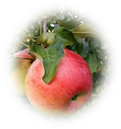 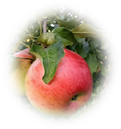 Вот и осень наступила,
 яблочки позолотила…
Вот и осень наступила, яблочки позолотила,
Съем-ка яблочко сейчас, Mишеньке понравится!
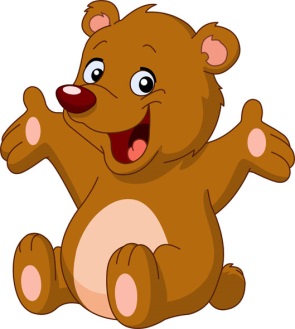 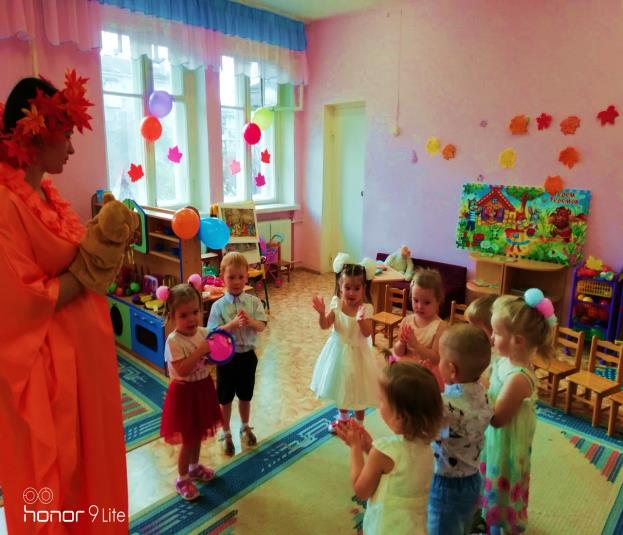 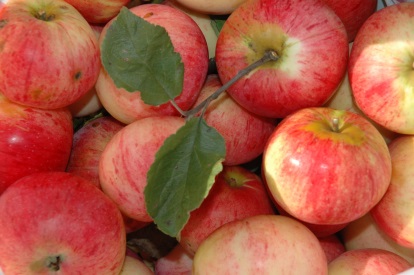 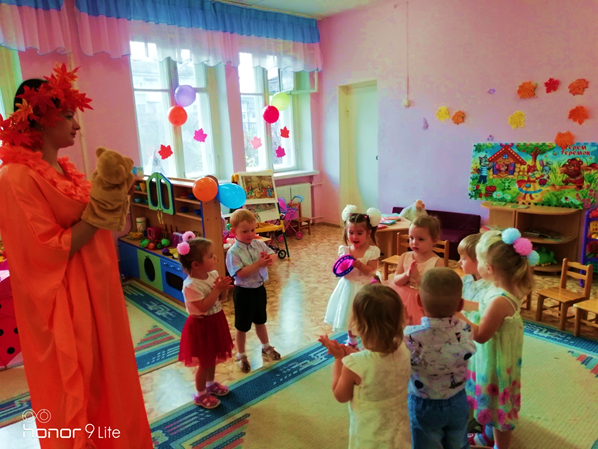 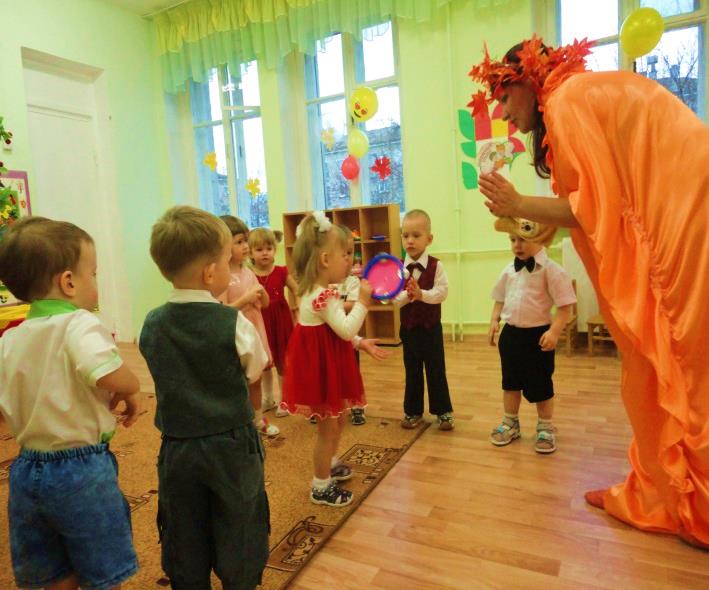 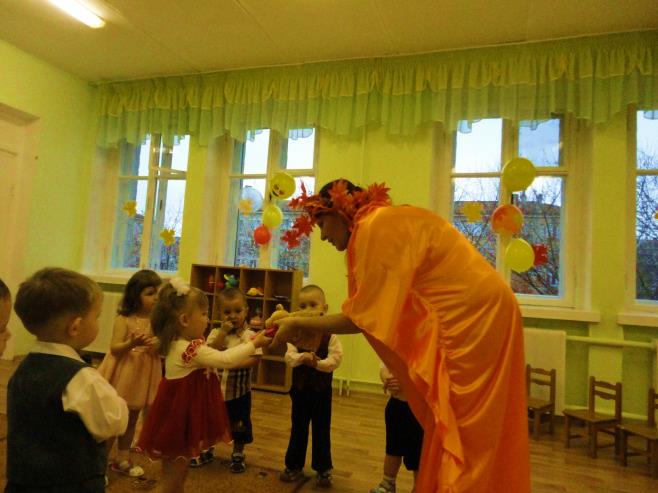 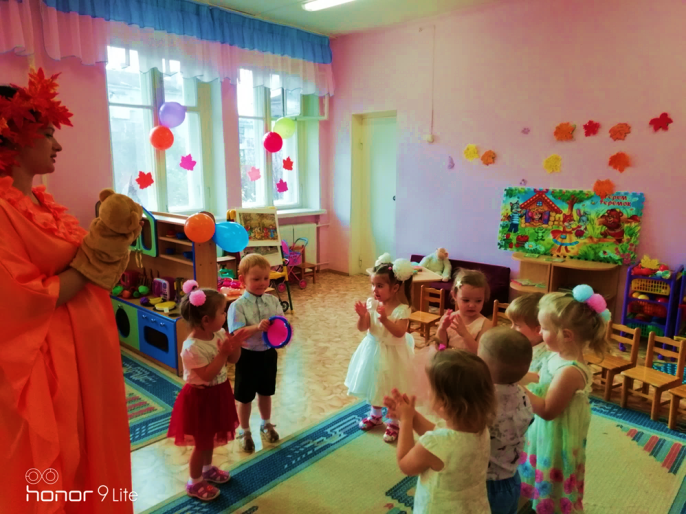 Нет, Мишутка, не ешь яблочки!  Лучше с нами  поиграй !
Лисонька, не ешь наши  яблочки!             Лучше песенку послушай про «Дождик!»
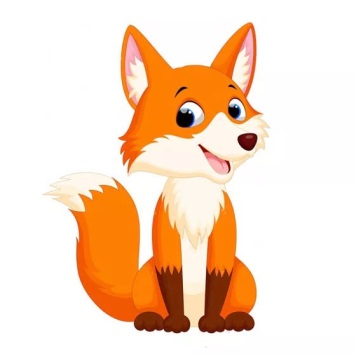 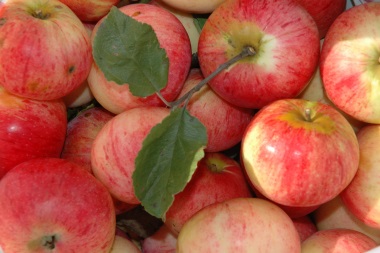 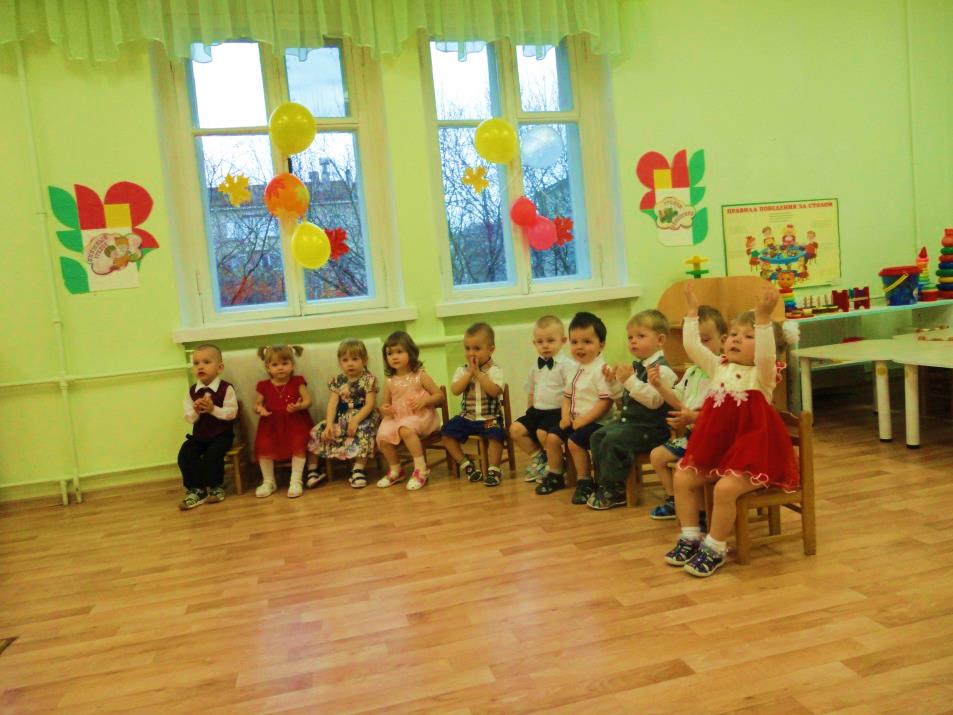 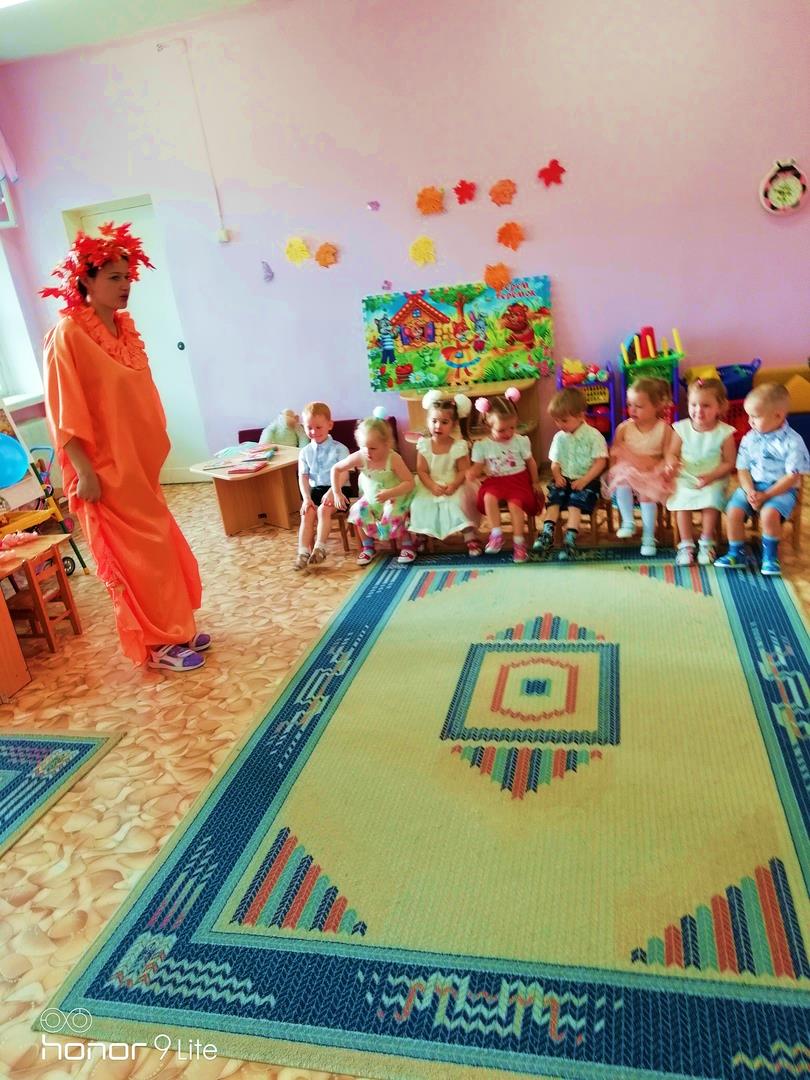 Съем-ка яблочко сейчас,
 Ёжику понравится!
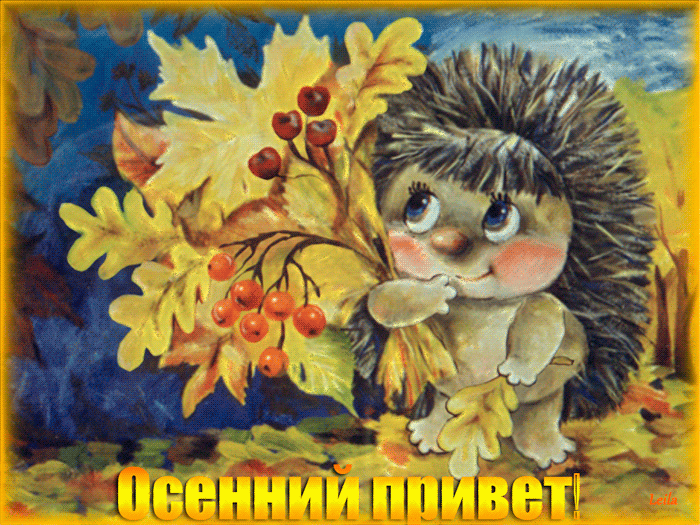 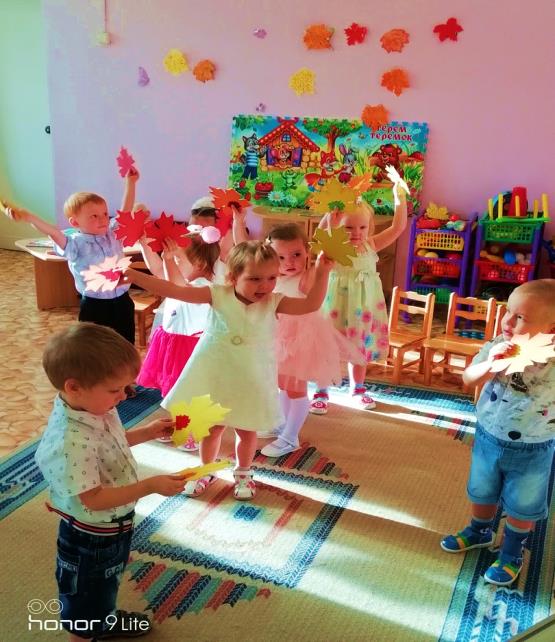 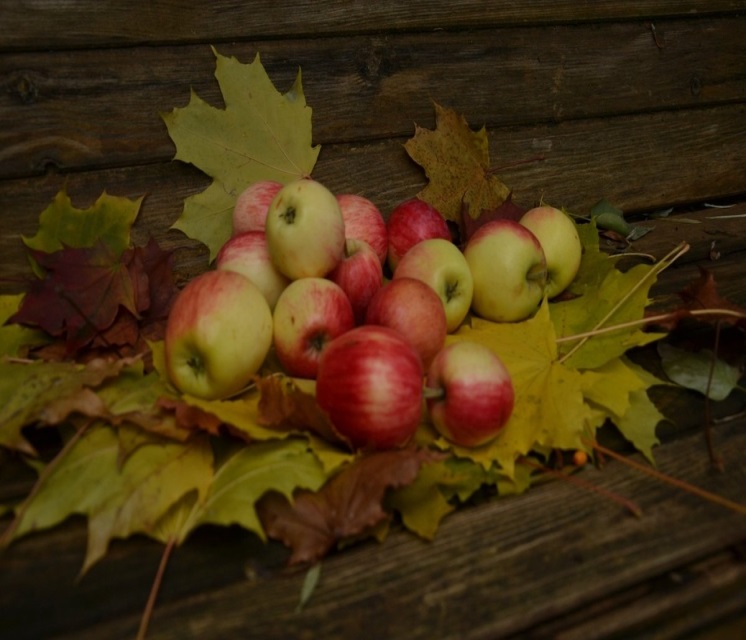 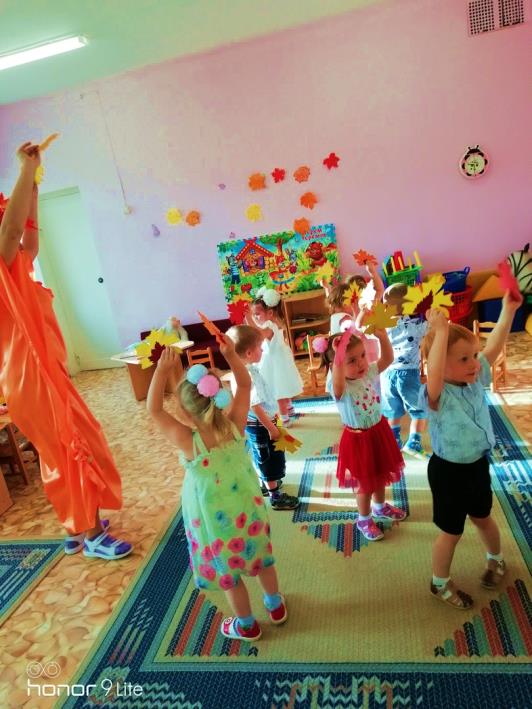 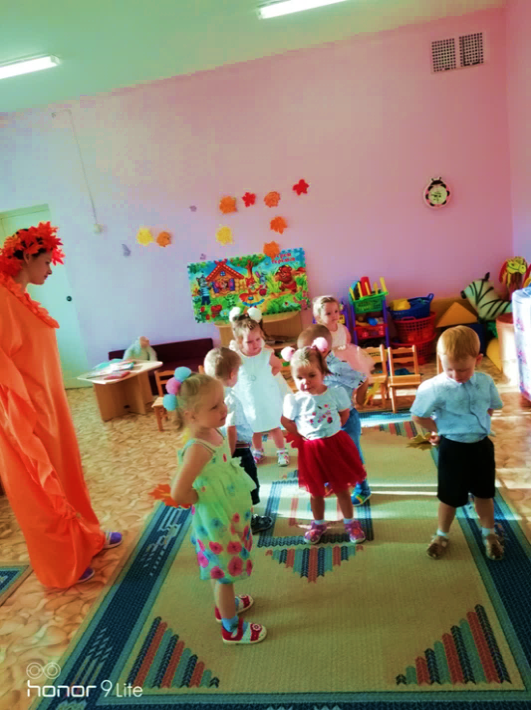 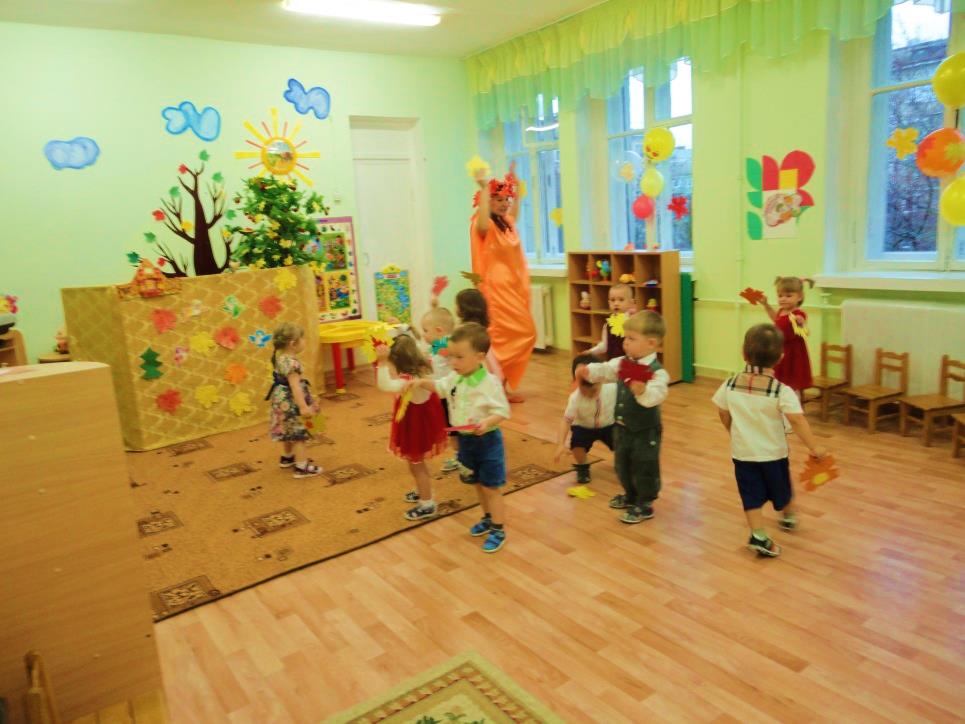 Ёжик, не ешь яблочки!разреши ребяткам с твоими листочками потанцевать!
Съем-ка яблочко сейчас, Заиньке понравится!
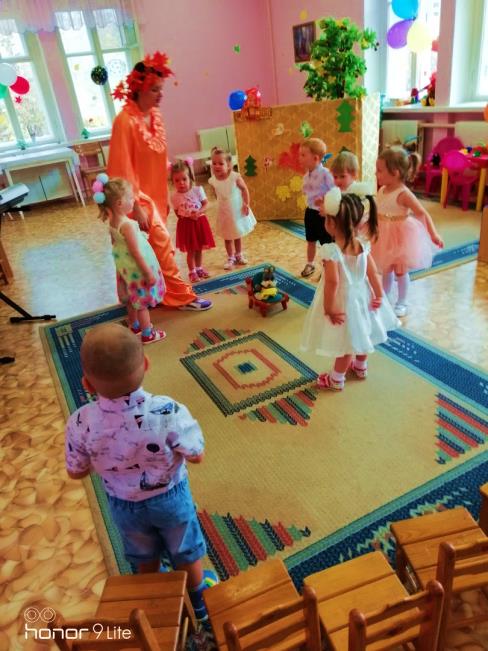 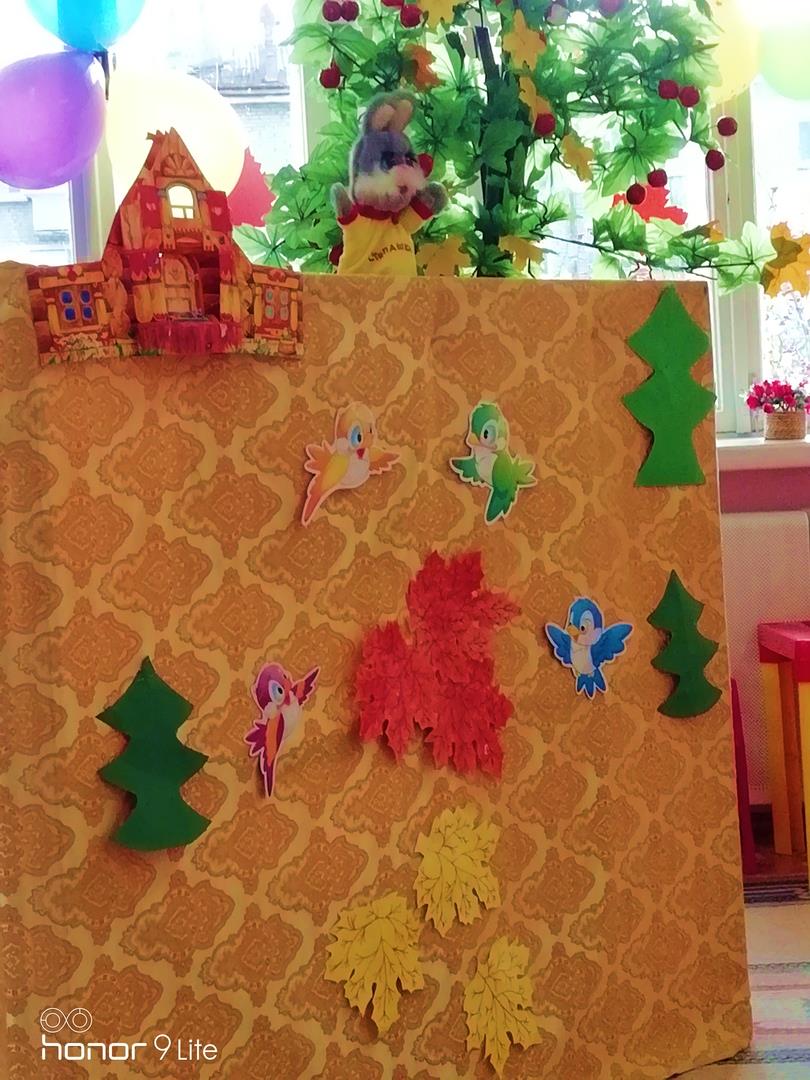 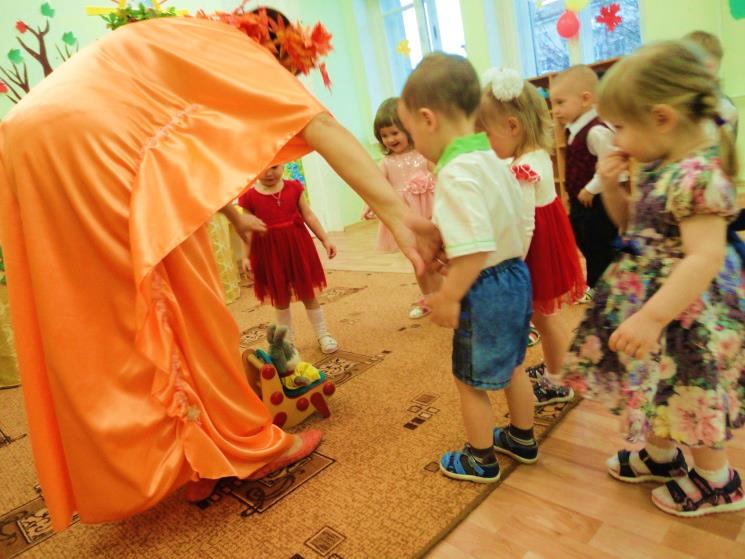 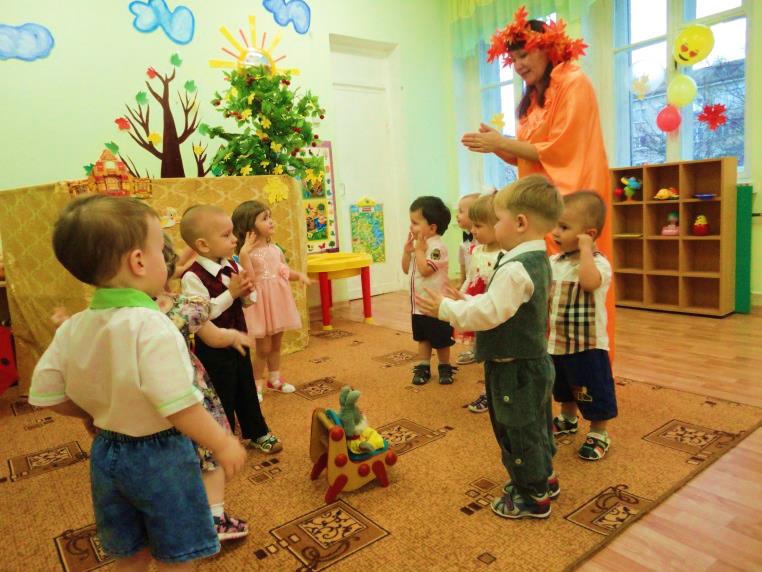 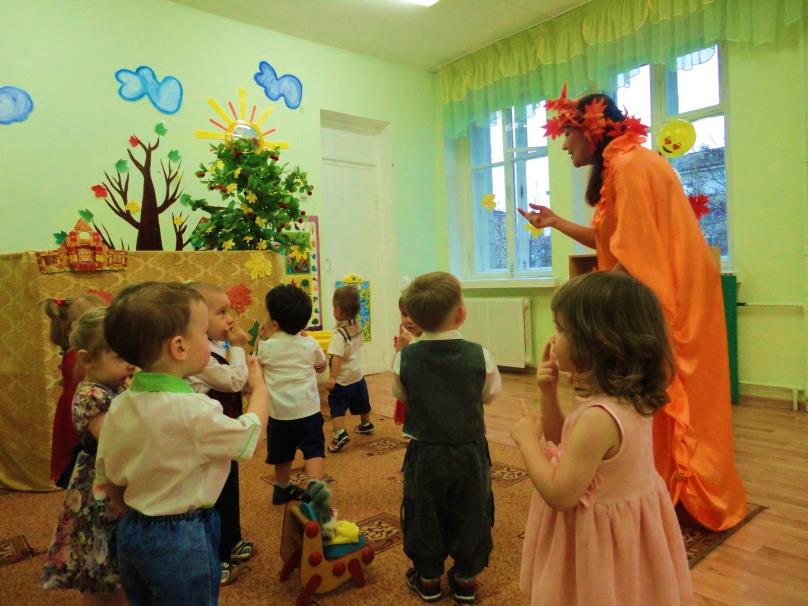 Заинька, не ешь наши яблочки!     поиграй с нами в «Догонялки»!
Молодцы, хорошо повеселились!  Растите большими и здоровыми!
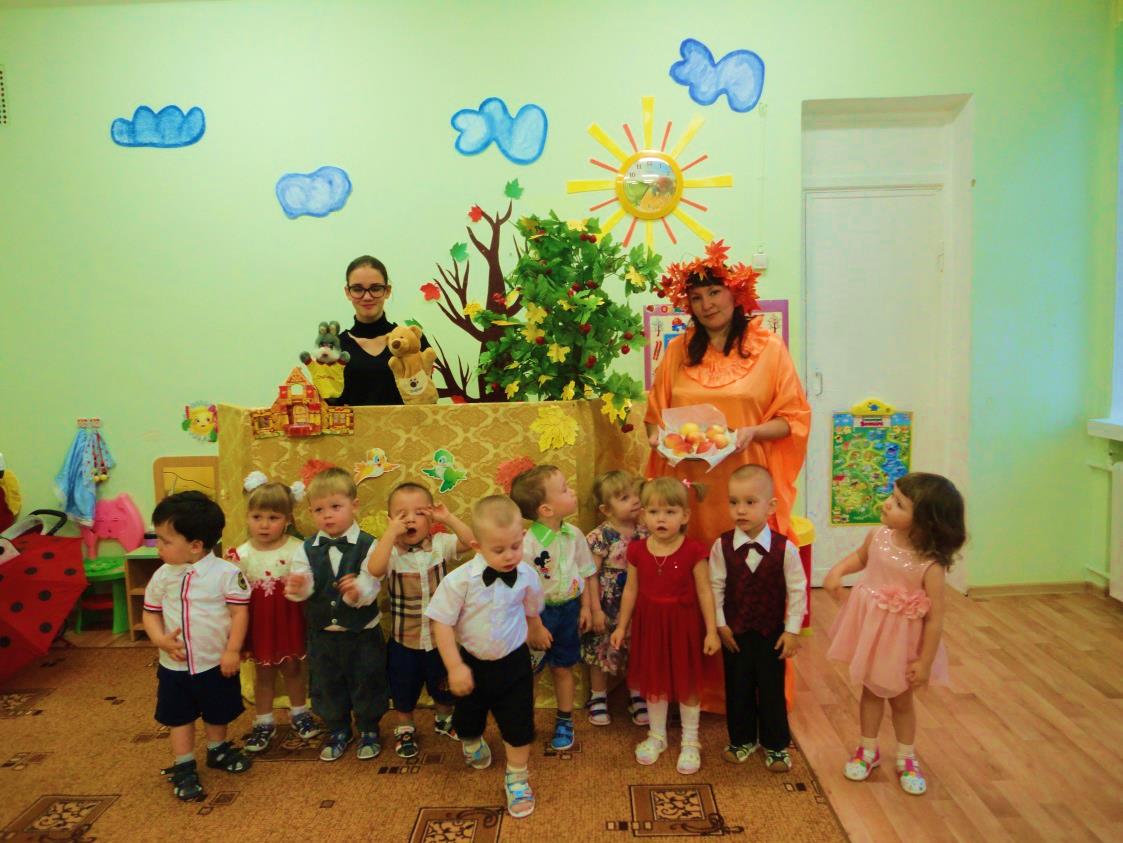 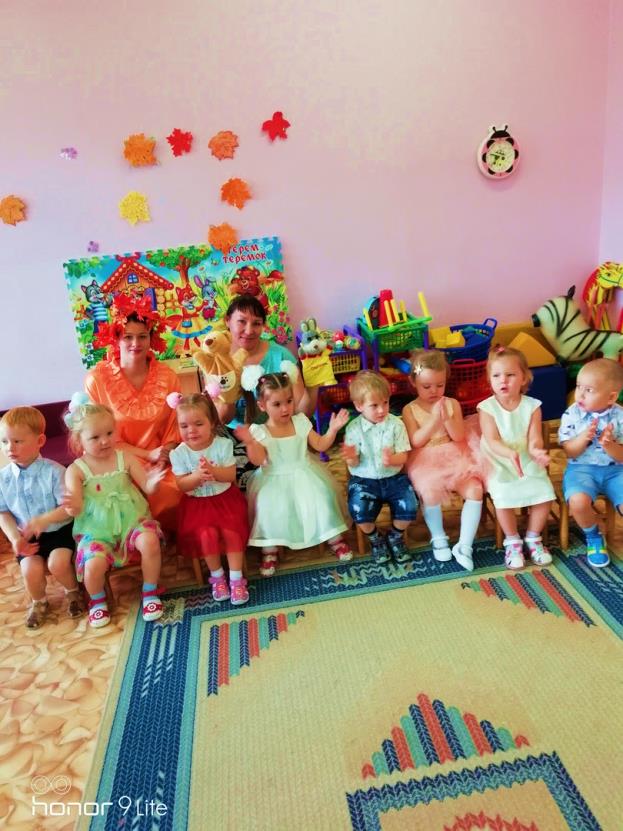 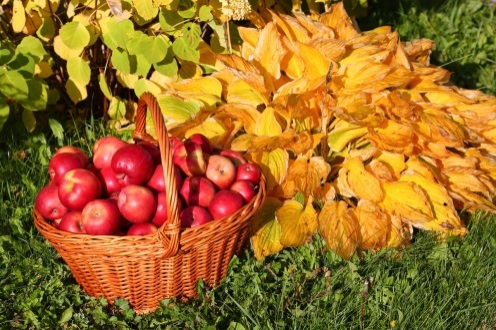